Есть пациент с инверсией, которая затрагивает два гена (граница проходит по телам генов). Ребята хотят посмотреть какие новые транскрипты повились, смотря просто на выравнивание. И посомтреть ДЭГ сравнивая норму и перестройки
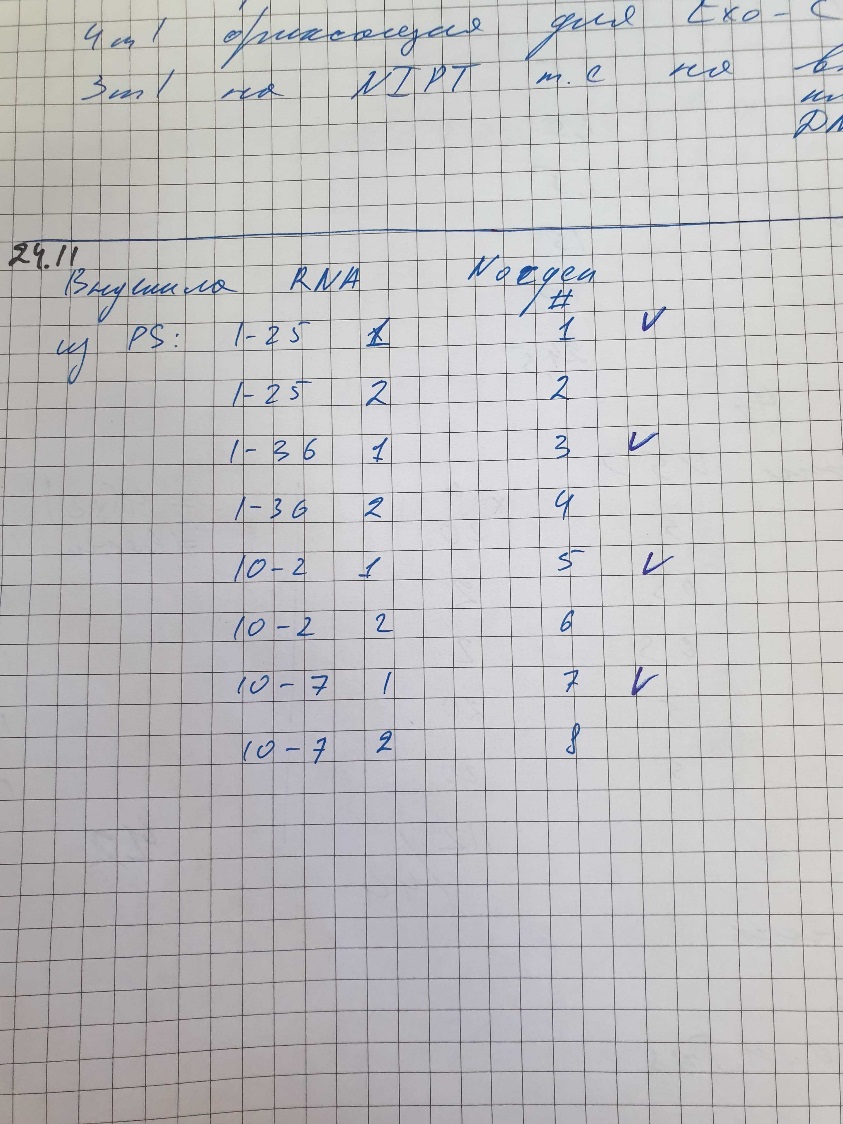 1 и 3 это норма, 5 и 7 это клетки с перестройкой, типа репплики
Инверсия
примерные координаты chr10:76 640 001-76 650 000 и chr10:74 670 001-74 680 000 она разрывает ген KAT6B и OIT3
Транслокация
chr10:56 400 979 и на chr5:63 395 634
find . -type f -exec md5sum {} > md5sums.txt \;
Hg19 геном для индекса hisat2 взяла у Мирослава
Hg19 транскриптом для salmon взяла c gencode
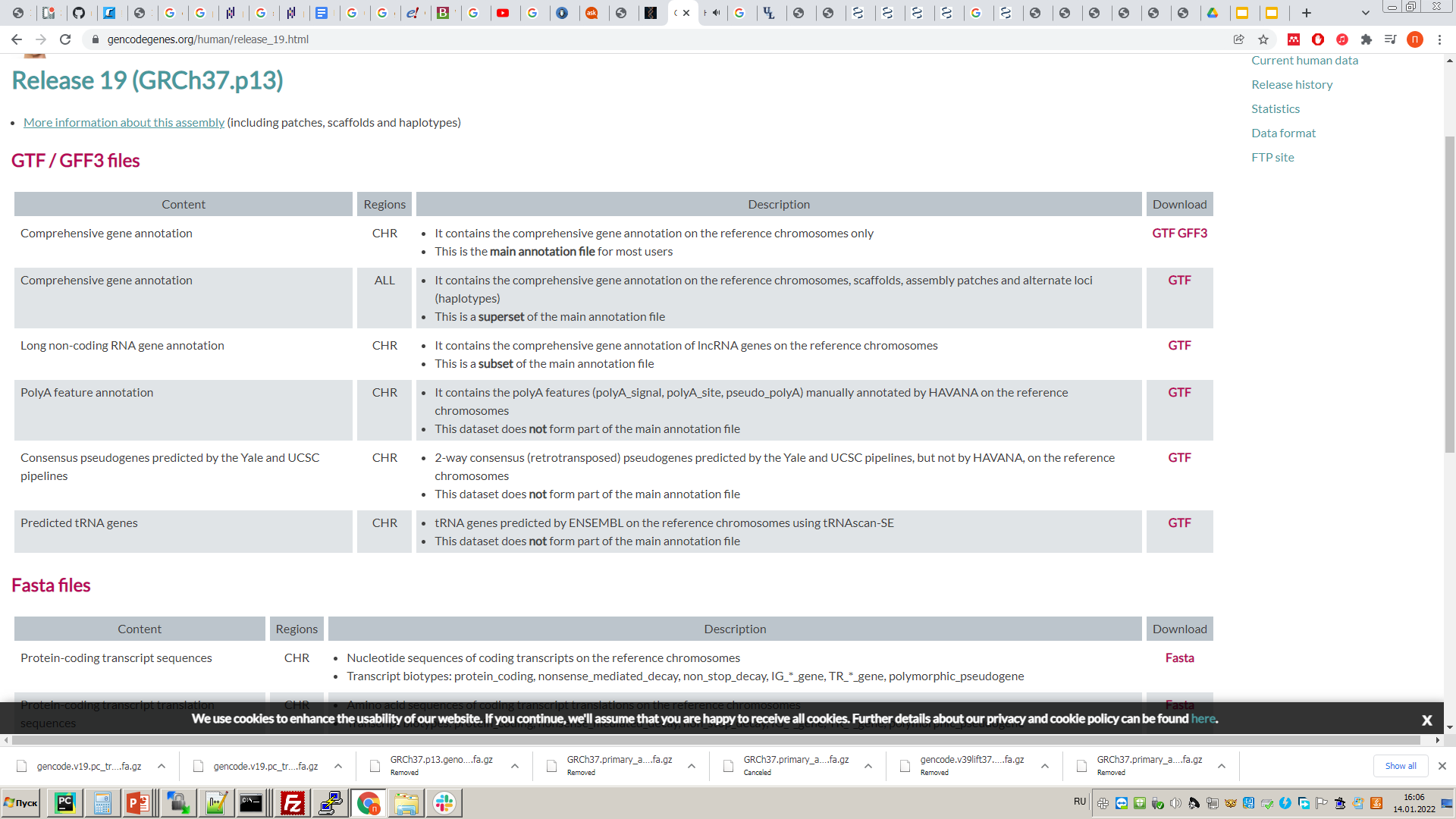 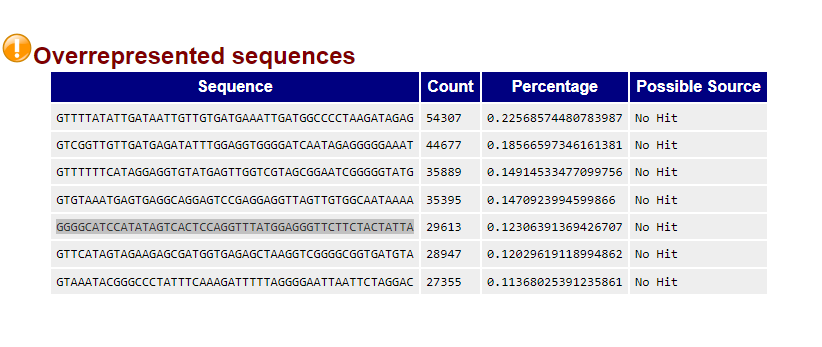 Почему то для наших образцов есть суперпредставленные последовательности митохондриалього генома. С другой стороны их около процента…
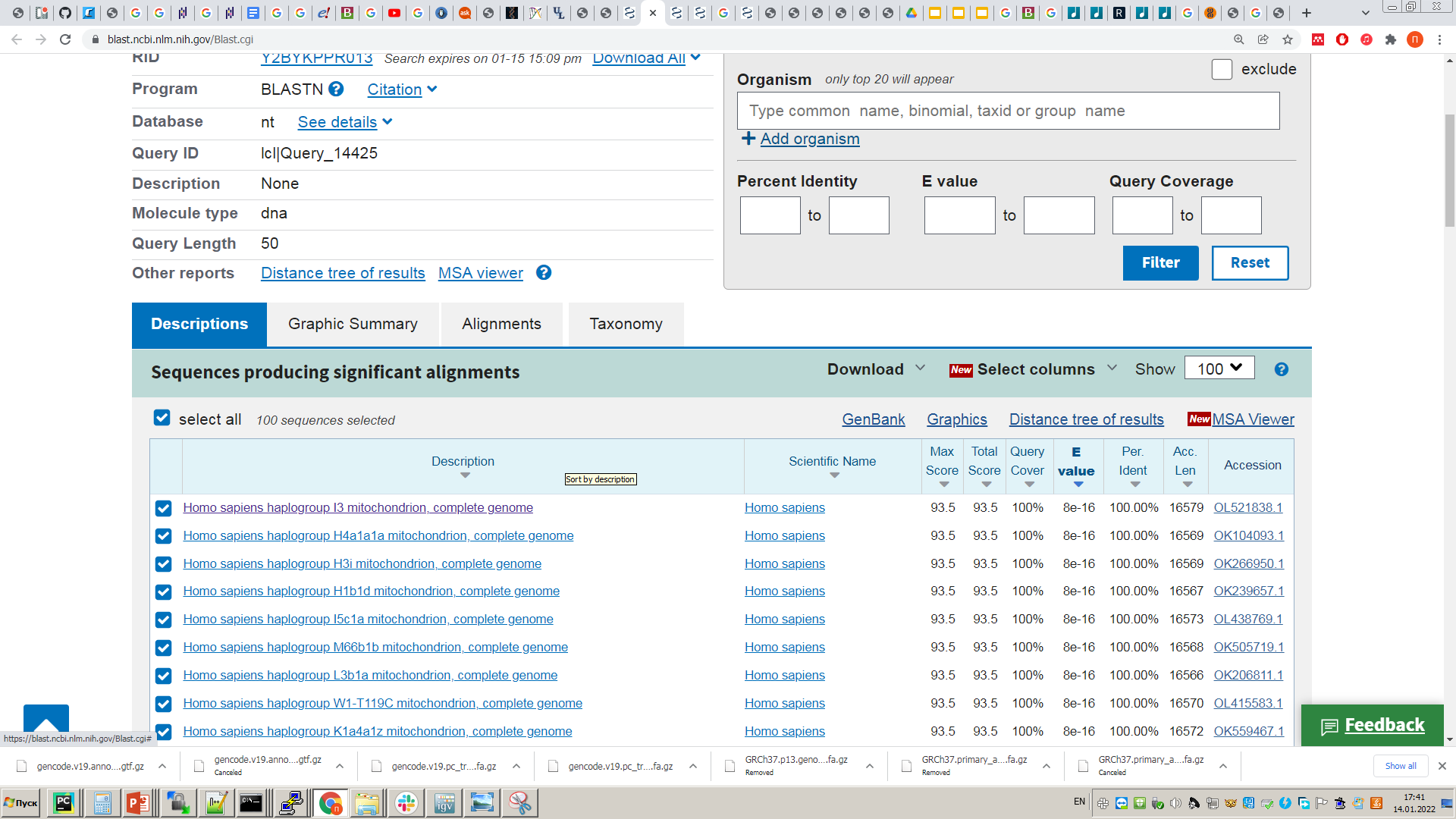 XIST is highly expressed in placental tissue from female fetuses, whereas DDX3Y gene expression is found only in male placentas
По этим признакам образцы 1,3 это мужчина, а 5,7 женщина
По всем генам
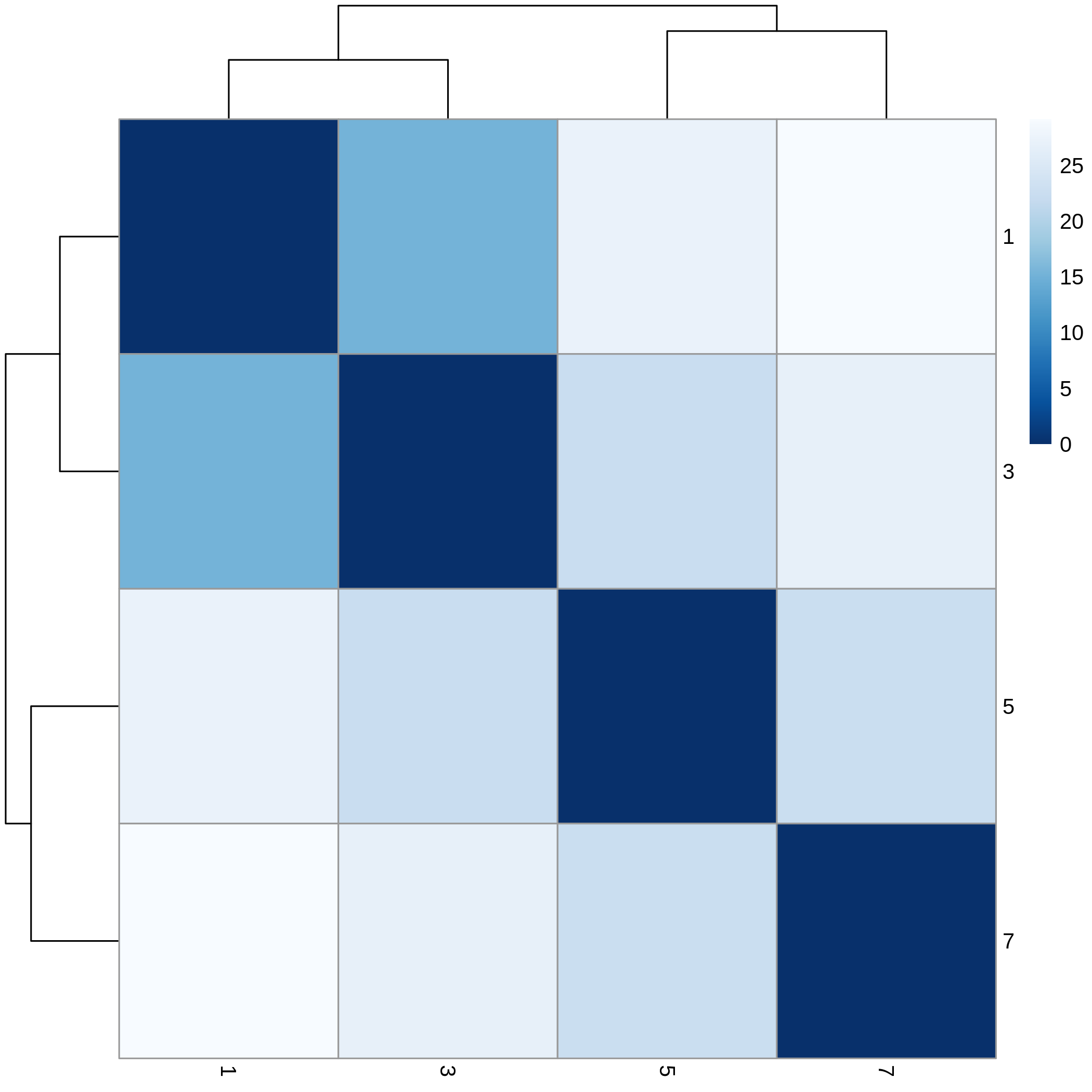 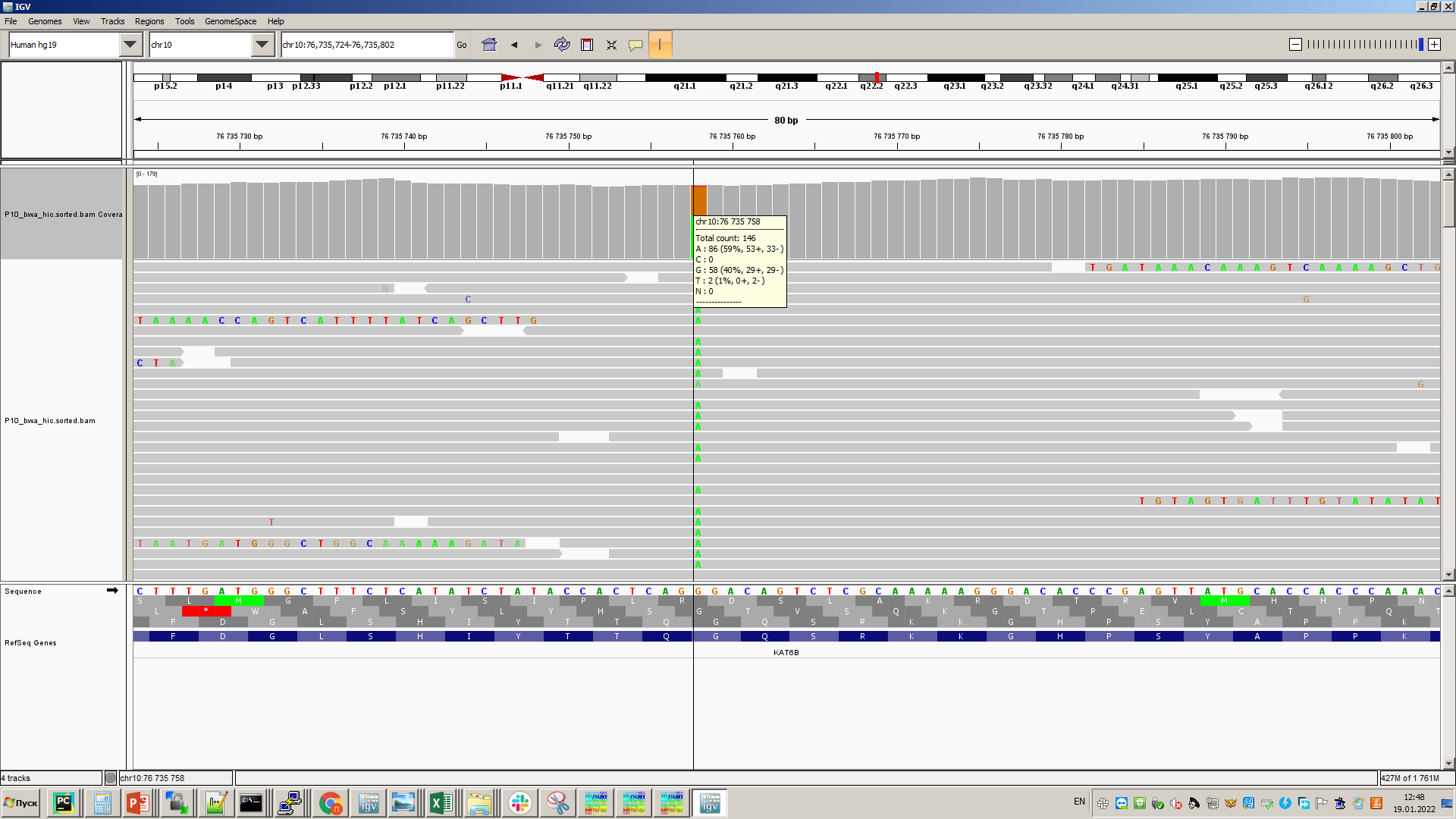 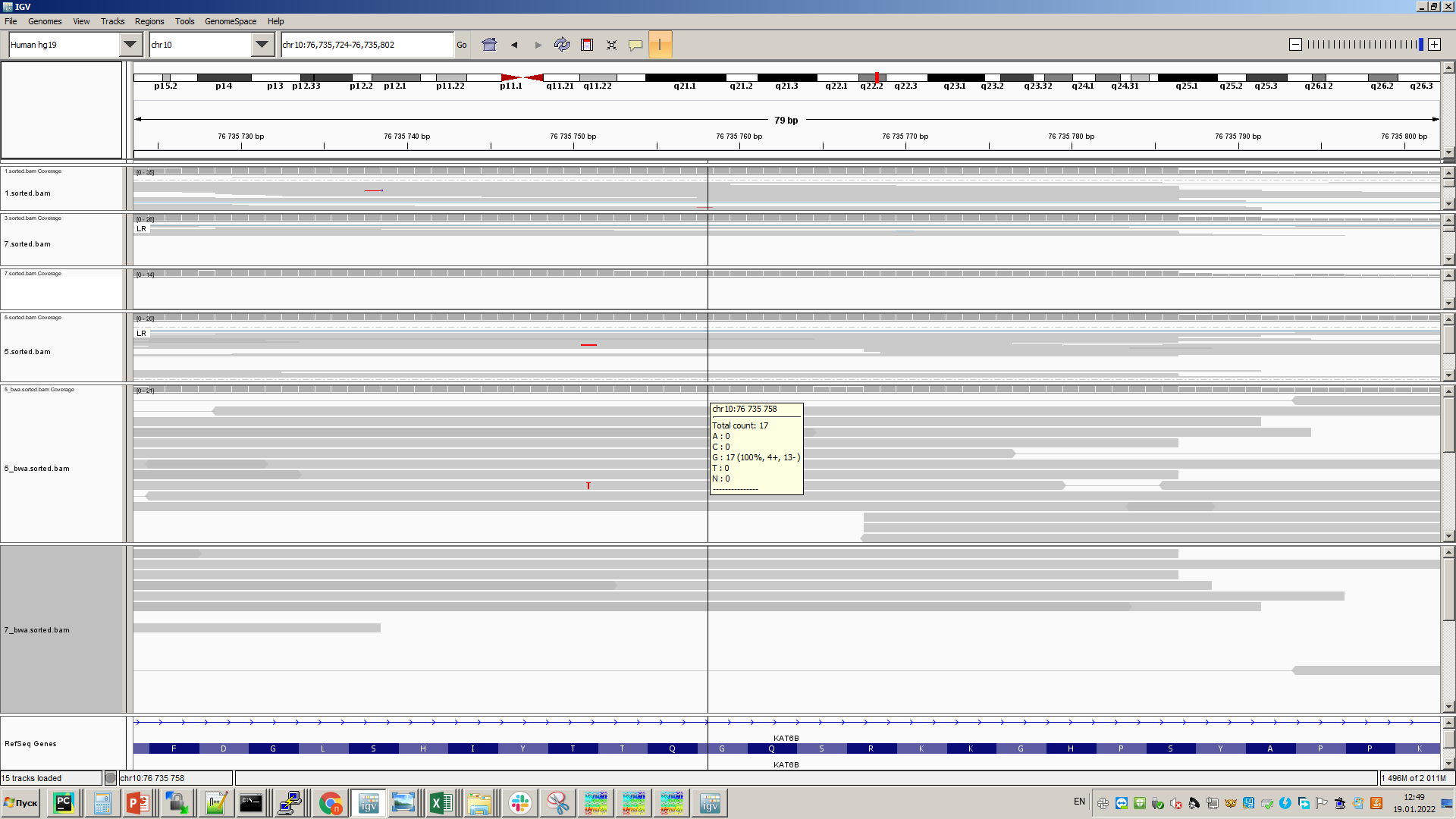 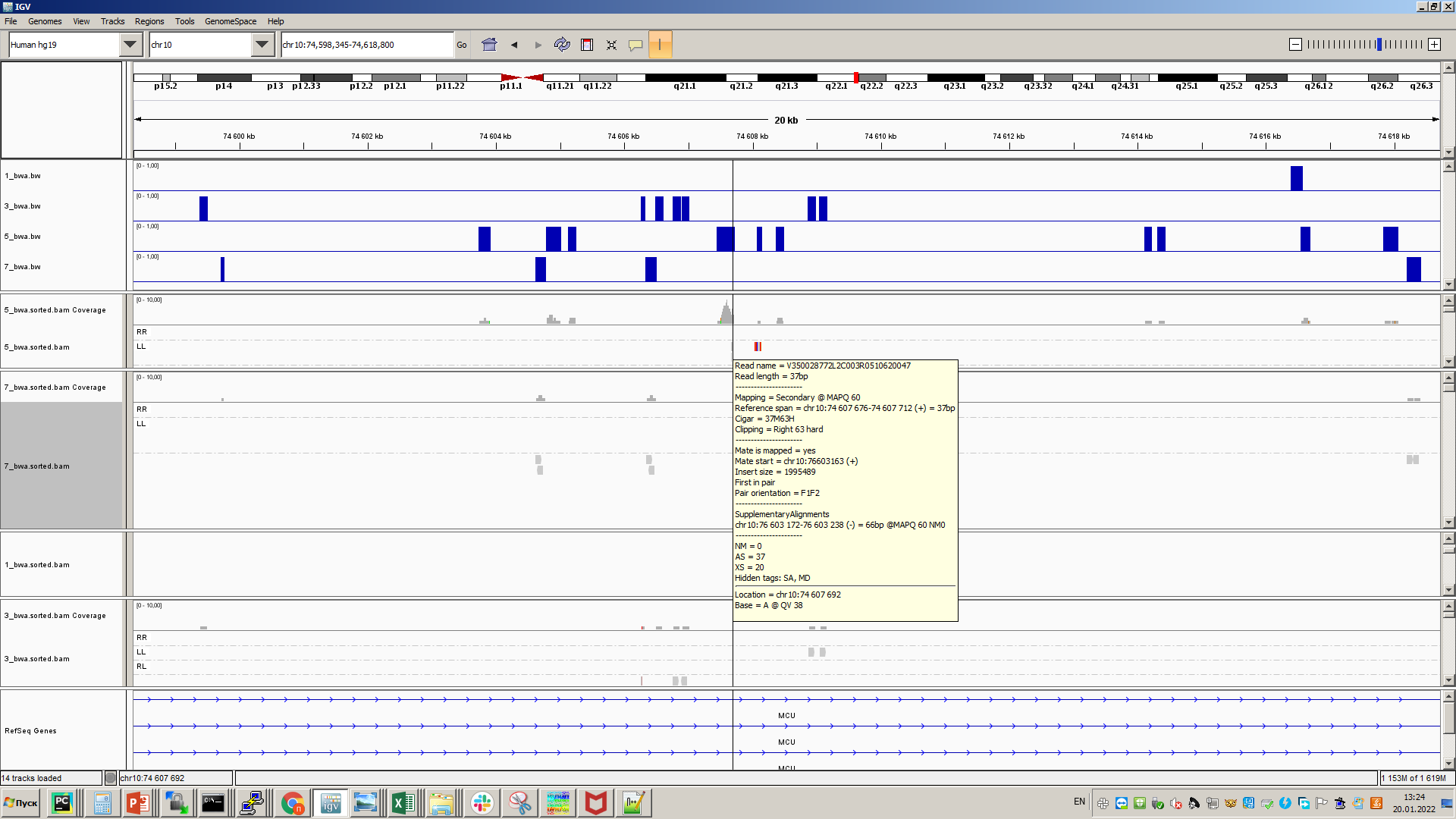 Пример рида с мэйтом в районе гена KAT6B
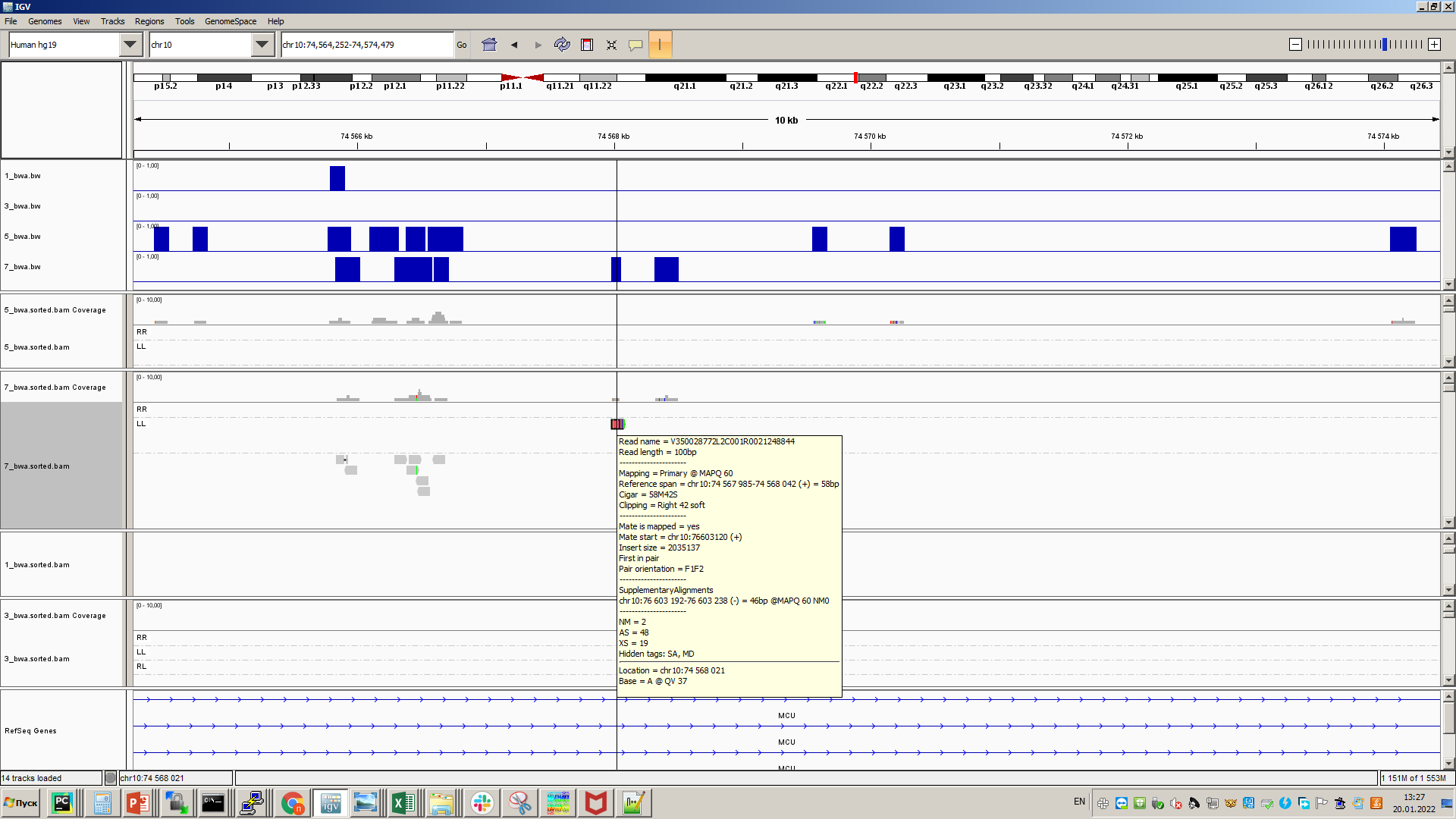 Пример рида с мэйтом в районе гена KAT6B
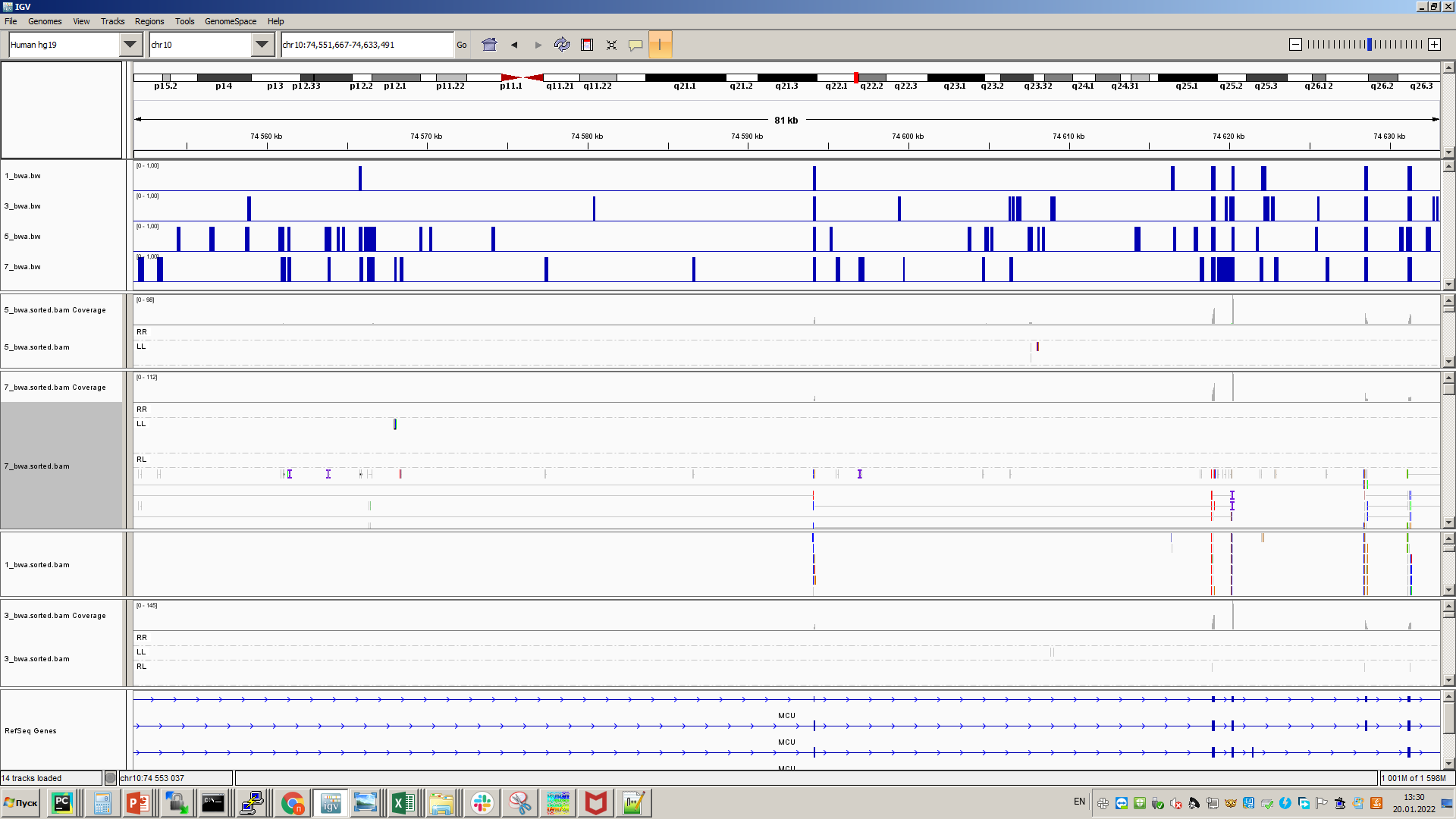 Оранжевые полосы отмечают риды с мэйтами в районе гена KAT6B
Есть предположение, что из за инверсии полимераза едет в район гена MCU, где мы видим такие риды, возможно если сравнить мутацию с диким типом мы заметим какие то обогащенные места с бессмысленными транскриптами. Не думаю, что можно из этого какой то вывод сделать. Чаще всего парные риды находятся рядос друг с другом и это просто какие то кусочки без сплайсинга
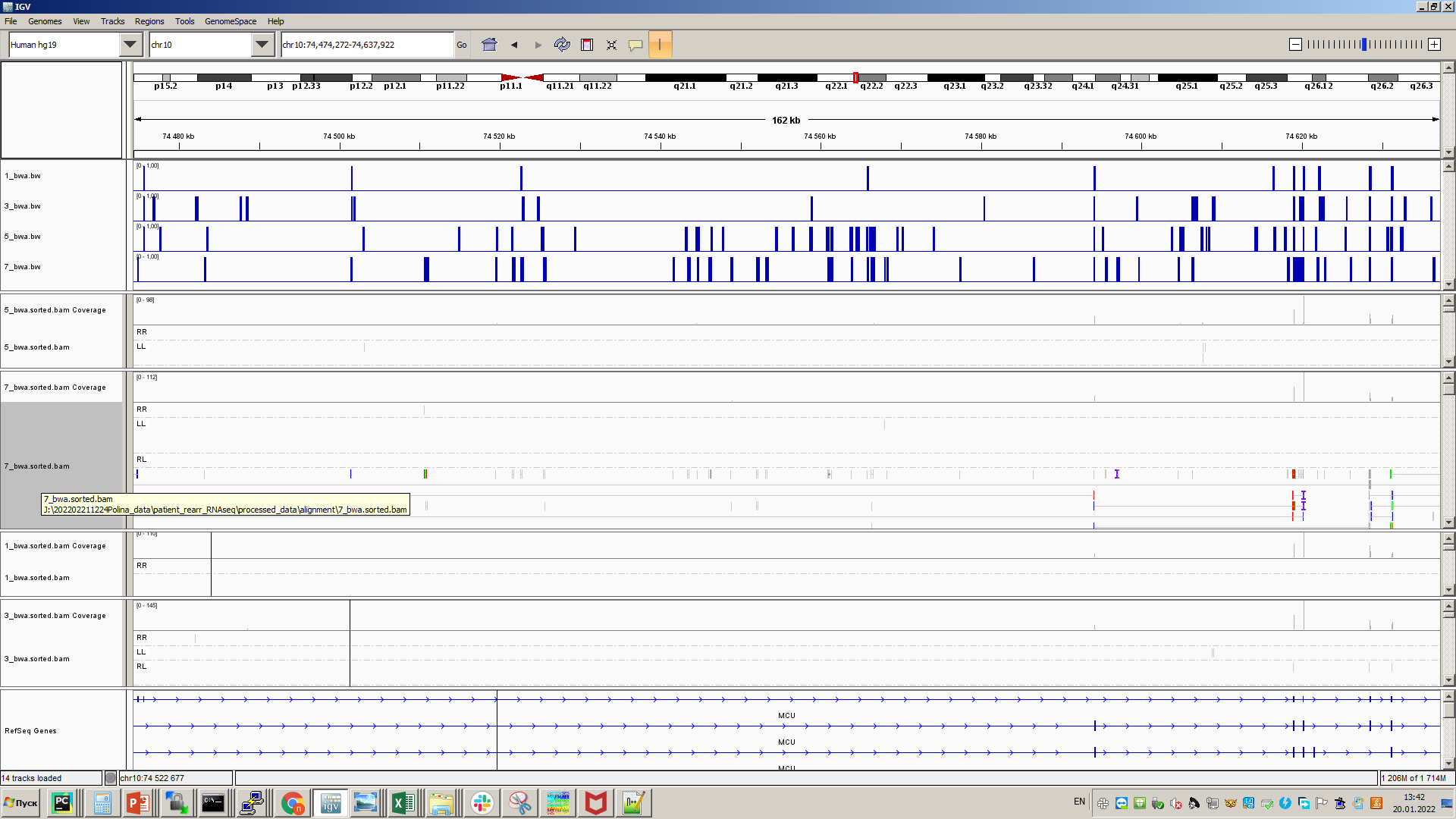 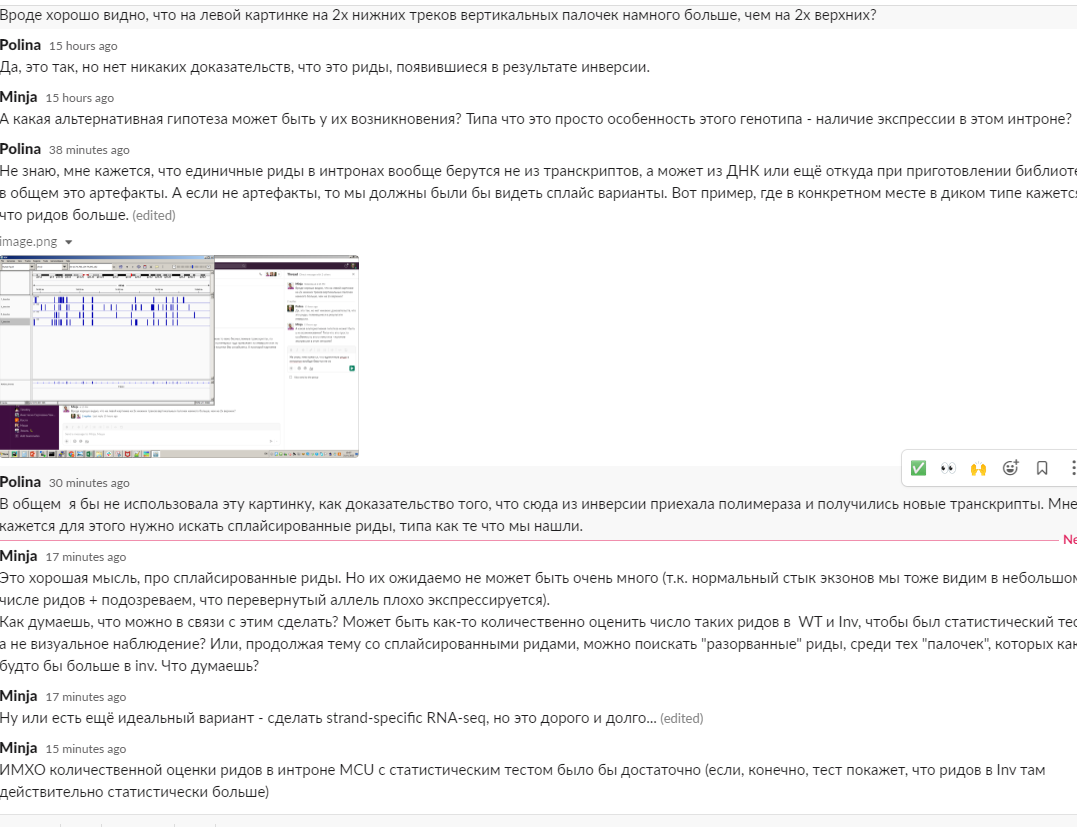 Мы решили пока что забить, может для статьи сделаем